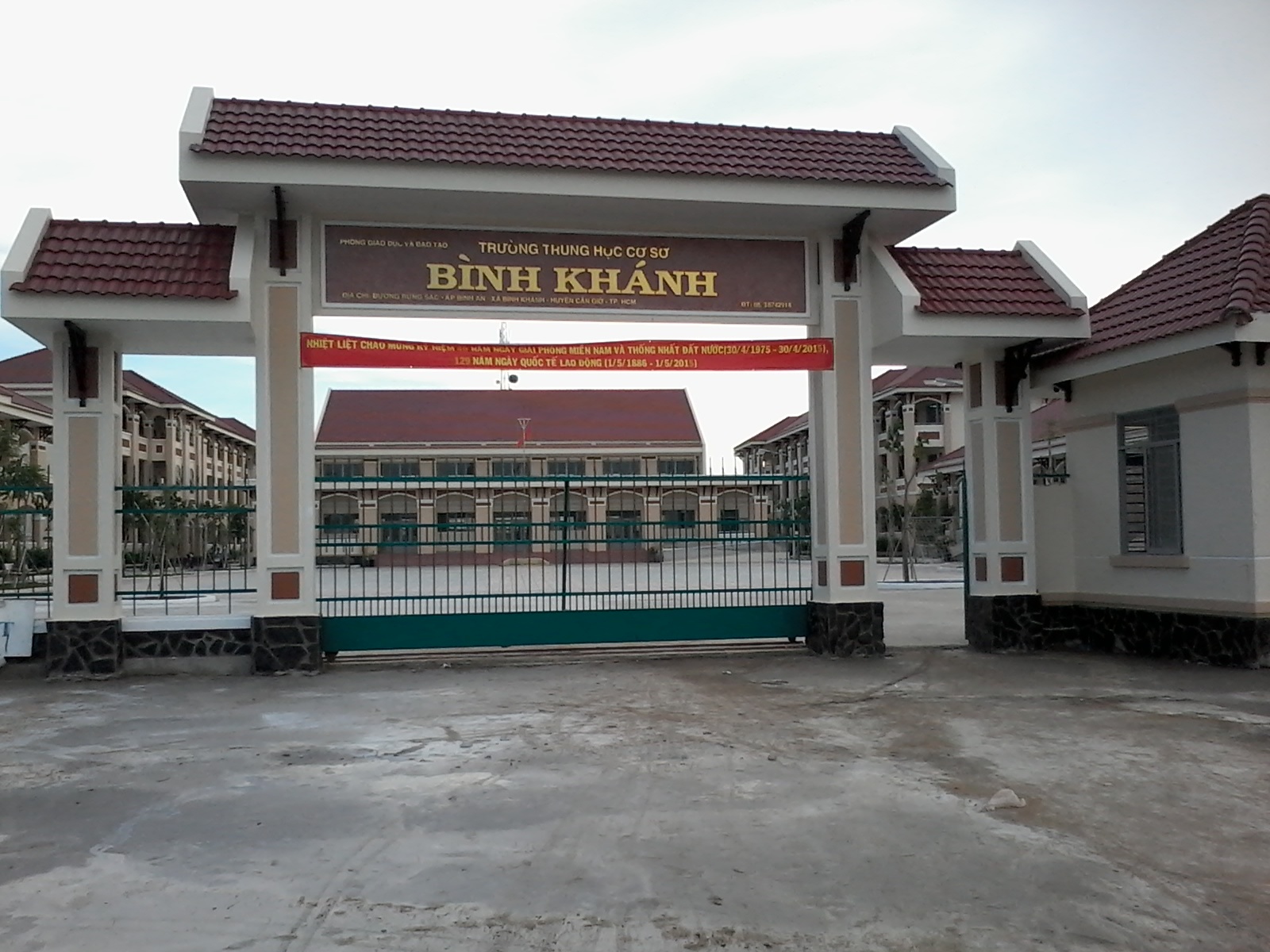 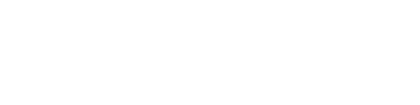 BINH KHANH SECONDARY SCHOOL
FRIENDS PLUS 6
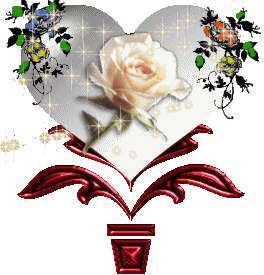 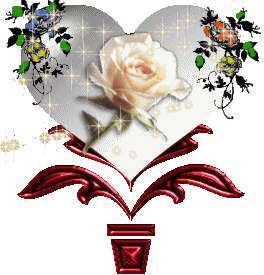 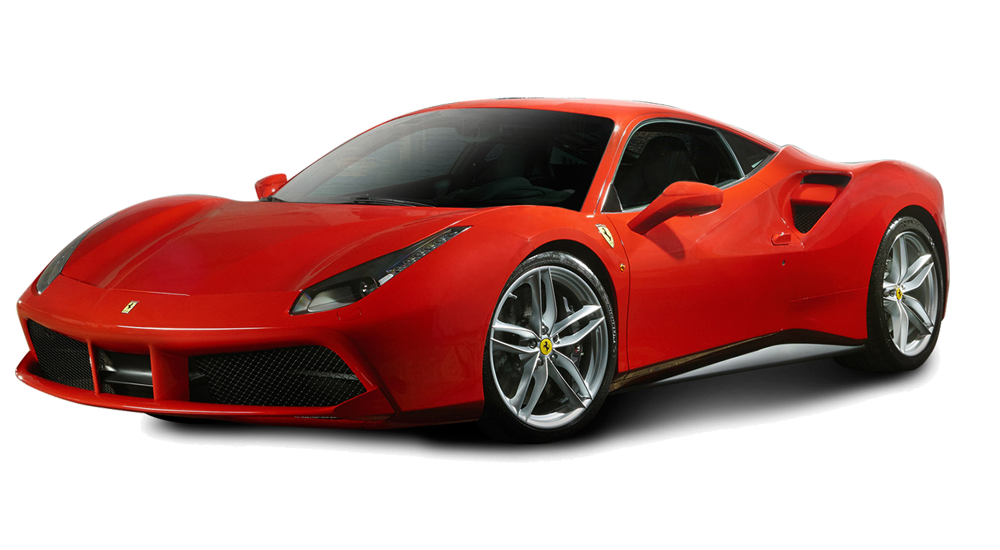 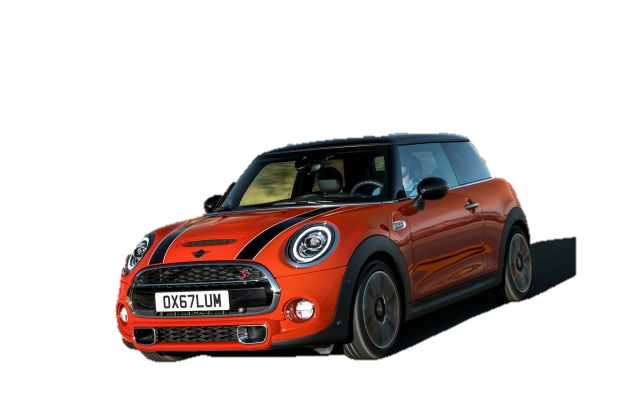 What's the difference 
between them?
STARTER UNIT
Lesson 5
Vocabulary
Basic adjectives
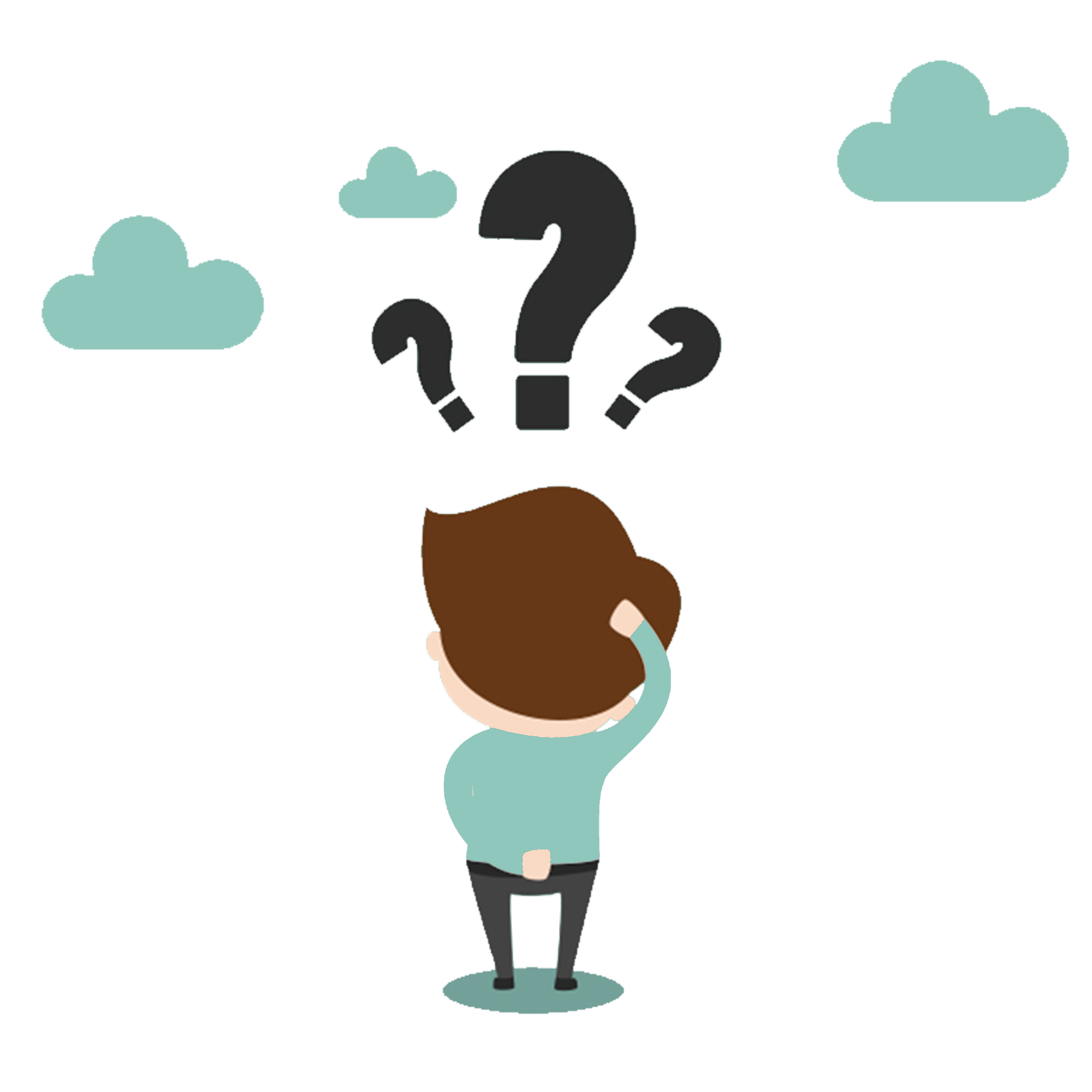 What are adjectives?
1.This is a blue plate.
Adj
Noun
2.This mobile phone is expensive.
Adj
To be
Position of Adjective
after to be
before Noun
to be +Adj
Adj + noun
Exercise 1 – Matching
horrible
new
fast
bad
cheap
big
unpopular
boring
Exercise 2 – Reading
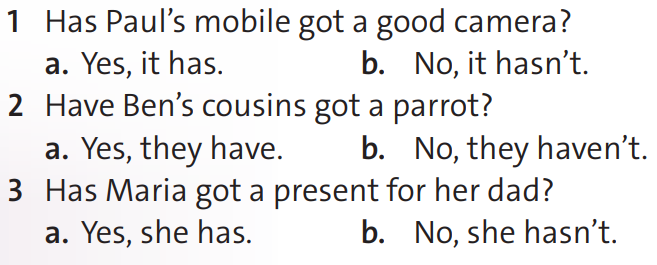 quite
Adverbs 
of degree
very
really
Exercise 3 – Writing
Ex:  1. This film is quite boring.
2. My dad's laptop is very expensive.
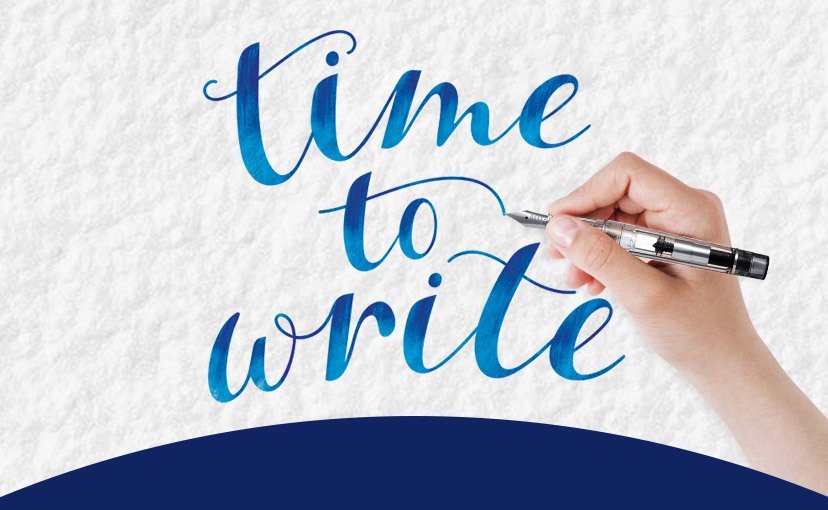 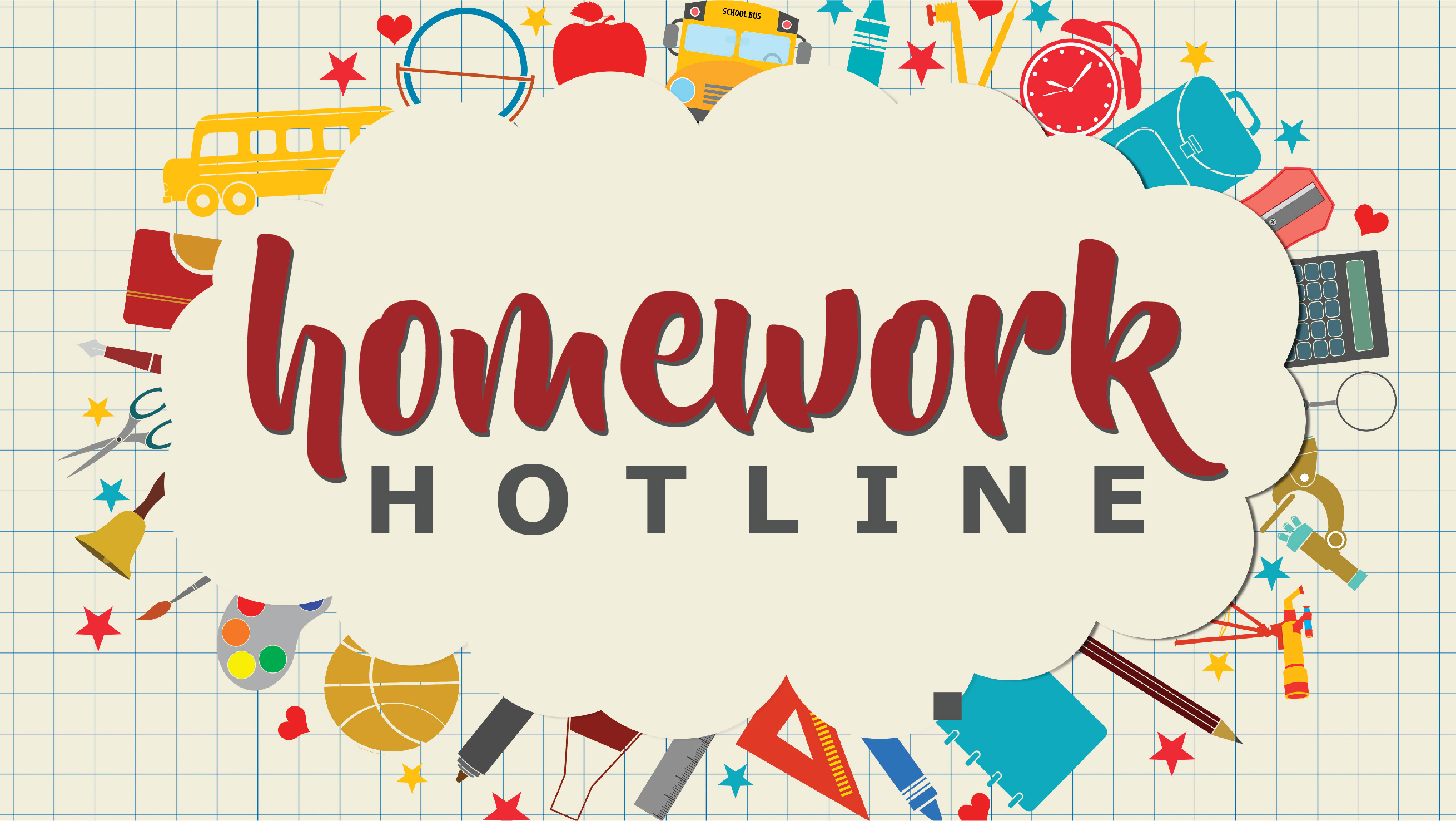 - Learn by heart all the new words
- Prepare for next lesson – Language focus: This, That, These, Those, Have got